Current Network Schema
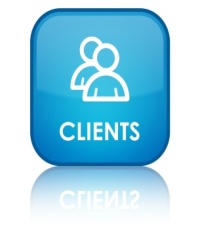 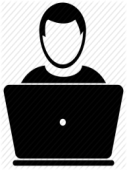 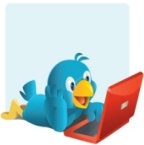 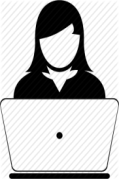 Internet
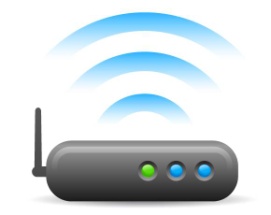 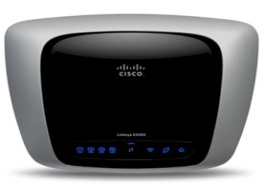 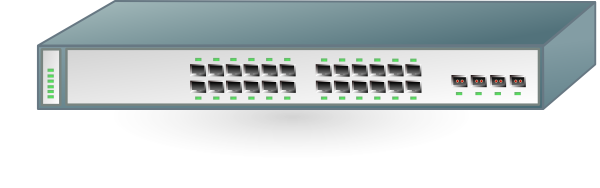 Switch
Router
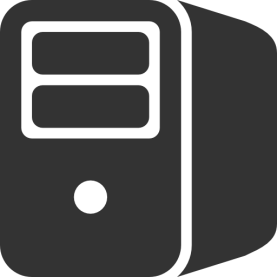 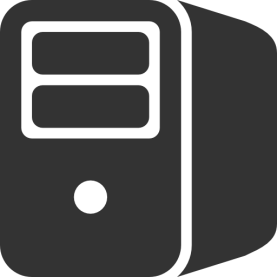 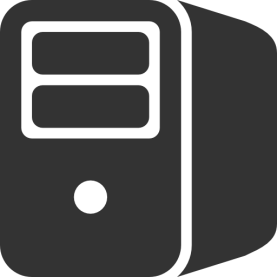 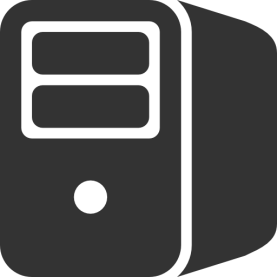 PC
PC
PC
PC
Cons
Pros
Low Security
Simpler
No control over Traffic
Practical Examples
A user can take all the bandwidth
Employees can Access anything
Intruders have high privilege on the network.
If something fails it’s simpler to find the problem as there are less layers involved.
No way to detect an attacker
Security depends on many machines
A virus in a customer computer can endanger the whole network.
Current Network Schema
Customers Network
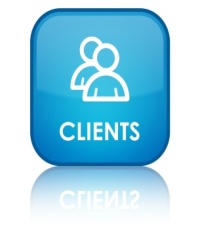 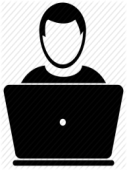 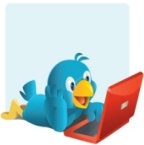 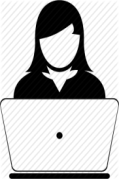 Internet
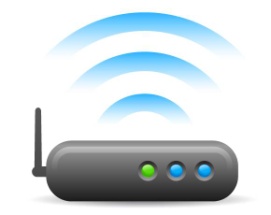 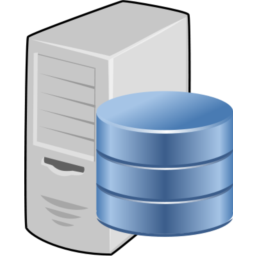 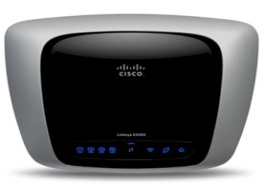 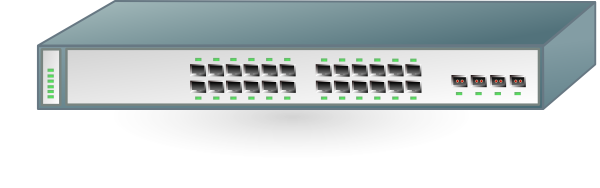 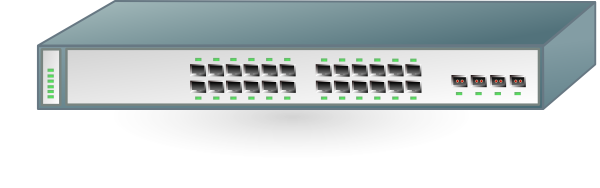 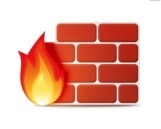 Switch
Switch
Router
ISP Network to BTC
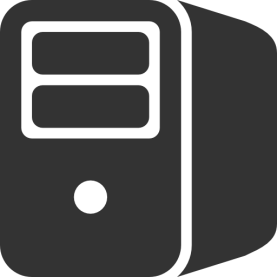 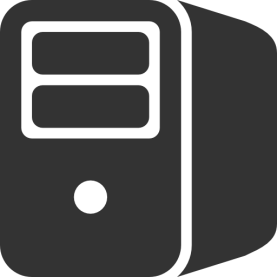 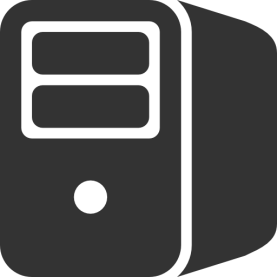 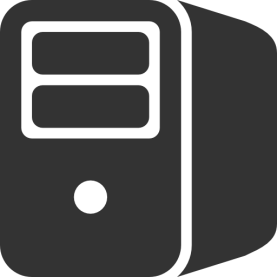 Corporate Network
PC
PC
PC
PC
Final result benefits among others
Every network can have a group of privileges defined that can only be modified from the server.
Every network will be locked on it’s own space but yet with access to what is defined as their right of access.
Security policies regarding the internet access and speed of each network can be applied easily.
A security problem in one network will not affect any other.
Cost and timing